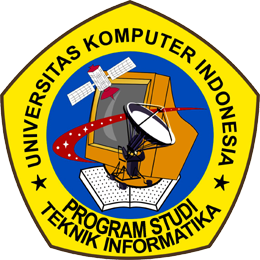 Algoritma dan Pemrograman RECORD dan ARRAY OF RECORD
Tim Algoritma dan Pemrograman 
Universitas Komputer Indonesia
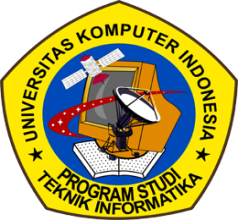 Pengertian Record
Sekumpulan data yang terdiri dari beberapa field dengan tipe datanya bisa berbeda.

Contoh : Record Mhs yg terdiri dari field NIM, NAMA dan NILAI
Mhs
Deklarasi Record
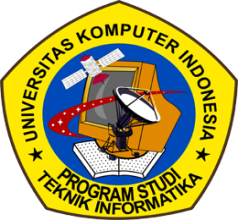 Kamus:
   Type
      nama_record = record
  field_1 : tipedata_1,
  field_2 : tipedata_2,
  ...
  field_n : tipedata_n 
      endrecord

   nama_var_record : nama_record
Contoh Deklarasi Record
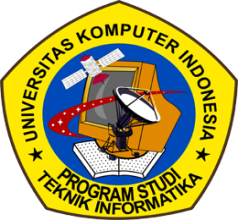 Kamus:
   Type
       Dt_Mhs = record
		 NIM, Nama	: string,
	  	 Nilai     	 	: integer,
	  	 Indeks      		: char 
       endrecord

     Mhs : Dt_Mhs
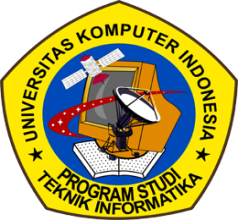 Pengertian Array Of Record
Gabungan tipe data Array dengan Record

Contoh : Record Mhs (1:5) yg terdiri dari field NIM, NAMA dan NILAI
Mhs(5)
Mhs(1)
..
DEKLARASI ARRAY OF RECORD
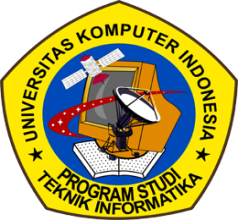 Kamus:
   Const
     maks_array = ...
   Type
     nama_record = record
field_1 : tipedata_1,
field_2 : tipedata_2,
...
field_n : tipedata_n 
     endrecord
     nama_type_array = array[1..maks_array] of nama_record

   nama_var_array : nama_type_array
DEKLARASI ARRAY OF RECORD
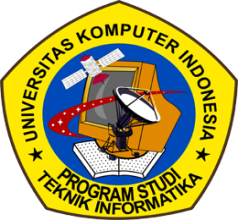 Contoh:

Kamus:
    Const
       maks_array = 50
    Type
       Dt_Mhs = record
		Nim, Nama : string,
	  	Nilai    	       : integer,
	  	Indeks        : char 
       endrecord
       Mahasiswa  =  array[1..maks_array] of Dt_Mhs

       Mhs : Mahasiswa
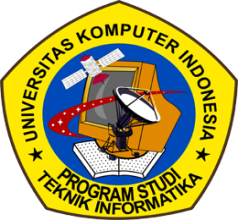 Contoh Kasus
Buatlah algoritma untuk mengolah data mahasiswa sebanyak 50 mhs yang terdiri dari NIM, Nama, dan Nilai.
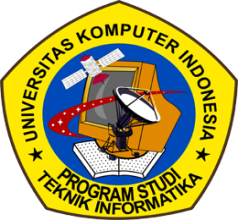 Deklarasi  Menggunakan Array
Kamus :
   Const
      maks_mhs = 50
   Type
	 Larik1 = array [1..maks_array] of string
	 Larik2 = array [1..maks_mhs] of integer
	  
   NIM,Nama 	: Larik1
   Nilai		: Larik2
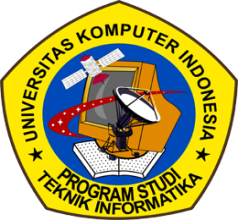 Contoh Array
.............................................................................................................
Algoritma:
For   i     1  to   50   do
   Input  (NIM(i), Nama(i), Nilai(i))
EndFor
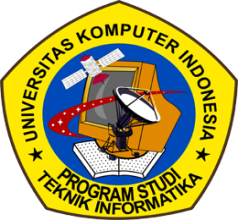 Deklarasi  Menggunakan Record
Kamus :
   Type
	 Data_Mhs = Record
   NIM,Nama 	: string,
   Nilai		: integer,
EndRecord

   Mhs : Data_Mhs
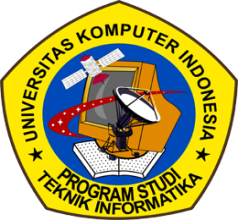 Contoh Record
.............................................................................................................
Algoritma:
For   i     1  to   50   do
   Input  (Mhs.NIM, Mhs.Nama, Mhs.Nilai)
EndFor
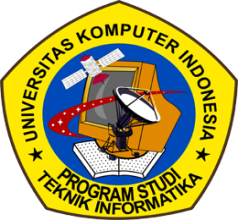 Deklarasi  Menggunakan Array of Record
Kamus :
   Const
      maks_mhs = 50
   Type
	 Data_Mhs = Record
   NIM,Nama 	: string,
   Nilai		: integer
 EndRecord
      Mahasiswa = array [1..maks_mhs] of Data_Mhs

   Mhs : Mahasiswa
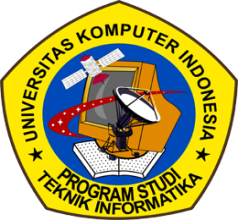 Contoh Array of Record
………………………………………………………………………………
Algoritma:
For   i     1  to   50   do
   Input  (Mhs(i).NIM, Mhs(i).Nama, Mhs(i).Nilai)
EndFor
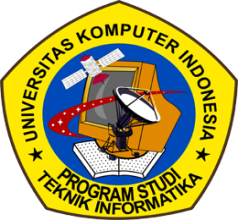 Latihan Soal
Buatlah algoritma untuk mengolah data Mahasiswa (1:N), dimana N tidak boleh lebih dari 50 data dan dengan tampilan layar sebagai berikut:
Daftar Nilai Mahasiswa





Rata-rata Nilai 	:
Nilai Tertinggi	:
Nilai Terendah	:
Jumlah Indeks A	: …….. Mahasiswa
Jumlah Indeks B	: …….. Mahasiswa
Jumlah Indeks C	: …….. Mahasiswa
Jumlah Indeks D	: …….. Mahasiswa
Jumlah Indeks E	: …….. Mahasiswa
SELESAI
Alhamdulillah 